Overview on Structure of Autonomous & Local Bodiesand in such bodies
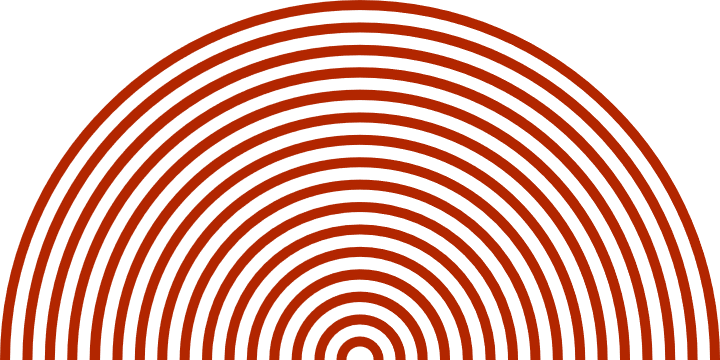 Financial management principles applicable
Importance of transparency & accountability in financial operations
Role of CAs in ensuring effective financial management
CA Jayant Gokhale, B Com. FCA LLB 
for Committee On Public & Government Financial Management , ICAI
hosted by Eastern India Regional Council of ICAI
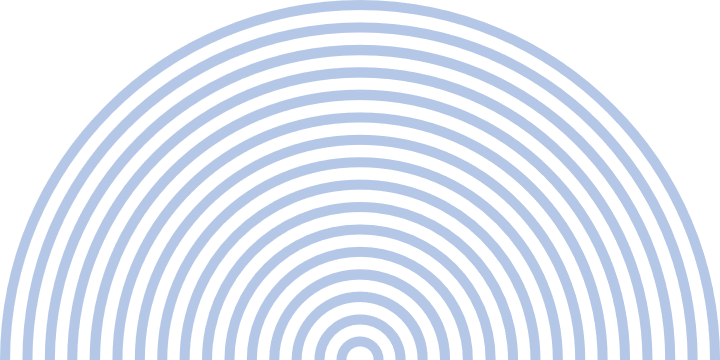 7th May 2024
Jayant Gokhale FCA LLB - Mumbai - jayant@icai.org
1
Structure of Autonomous & Local Bodies& Hierarchy of Applicable Legal Framework
Constitution of India
Local Bodies & 
Panchayati Raj Institutions
State Governments
Union Territories
Central Government - UoI
State Trust Acts
State Co-op Societies Acts
Indian Trust Act
Societies Registration Act
Companies Act
7th May 2024
Jayant Gokhale FCA LLB - Mumbai - jayant@icai.org
2
Hierarchy of Applicable Legal Framework
State Framework
Central Framework
Constitutional Bodies
Autonomous Bodies
Statutory Bodies
Associations, Clubs, NGOs,
Individuals
Statutory Bodies
Trusts
Regulatory Bodies
Regulatory Bodies
Societies
7th May 2024
Jayant Gokhale FCA LLB - Mumbai - jayant@icai.org
3
Structural limitations in Govt
Urban  local bodies (ULBs) - as per the Constitution of India  - governed by state regulations
State Laws, Rules are different. 
Accounting rules can be vastly different
Variable / absence of a political will for transparency 
Commitment and / or buy in to accounting reform 
Stages of implementation of accrual accounting are different
Even chart of accounts are not identical
Yet all of them should be fundamentally comparable 
But because of these differences - that may not always be the case
Niti Aayog & Central Govt faces a dilemma in resource allocation & performance measurement
7th May 2024
4
Jayant Gokhale FCA LLB - Mumbai - jayant@icai.org
How this is sought to be addressed
Mandated accrual accounting for all ULBs
Incentivised progress this regard
Emphasising GASAB compliance 
Evolving a similar Chart of Accounts -  through UA initiatives such as NMAM, National Valuation Manual
Considering the Role of Accounting Standards -  Ministry of UA – has given technical approval after following due process
7th May 2024
5
Jayant Gokhale FCA LLB - Mumbai - jayant@icai.org
Autonomous and local government bodies Applicable financial management principles
Financial Position Measurement
Measure of Performance
Used to Frame appropriate policies & to evaluate whether policies / objectives are being met
Understandable to management / public at large
Application of Best Practices
Foundation of Good Governance
7th May 2024
Jayant Gokhale FCA LLB - Mumbai - jayant@icai.org
6
Autonomous and local government bodies Applicable financial management principles
Fair presentation of Financial Health of Organisation
Raising resources from diverse Markets. 
C & AG Guidelines-Report of Task Force-2002
Many State Governments have Notified a State Municipal Account Code 
Government Agencies brought under Income-Tax Act. 
Competing with other agencies for scarce resources.
To ensure proper accounting for assets and liabilities.
Projection of financial health & transparency.
7th May 2024
Jayant Gokhale FCA LLB - Mumbai - jayant@icai.org
7
Why transparency?
In her speech at the launch of National Monetisation Pipeline on August 23, 2021, Mrs. Nirmla Sitharaman, Finance Minister, GoI said 
 “the Government is encouraging the urban local bodies to monetise their surplus and under-utilised assets, such as land, buildings, stadiums, parking lots, etc. The proceeds from monetisation can be used for creating new infrastructure and improving service delivery”
One of the critical aspects of implementing strong fiscal management is the mode of accounting used for transactions at the municipal level. It is important to realize that the quality of information with regard to these transactions plays a critical role in enabling decision-makers to take conversant decisions.  - Suman Bery Vice Chairperson , NITI Aayog 
quality and clarity of fiscal information available to the decision making authorities. In order to make informed decisions regarding city finances, stakeholders need to have access to superior fiscal information - Parameswaran Iyer – CEO Niti Aayog
05 Sept 23
8
6th Virtual Conclave CPFGA, ICAI - CA Jayant Gokhale
A look into the future trends
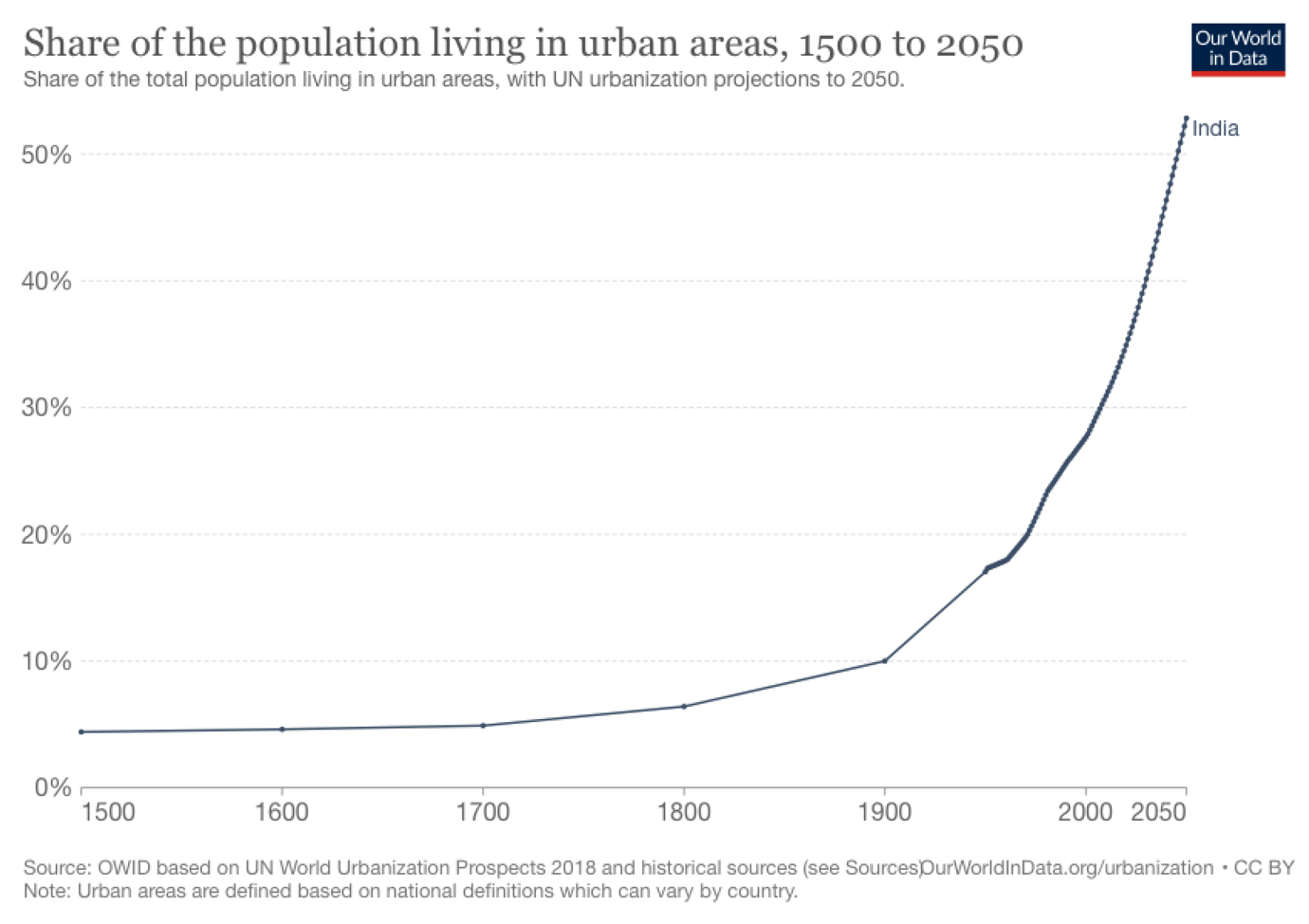 1950 – 17.04%
1980 – 23.10%
2010 – 30.93%
2020 – 34.93%
2022 – 35.87%
2046 – 50.25%
2050 – 52.84%
31 %
17 %
7th May 2024
Jayant Gokhale FCA LLB - Mumbai - jayant@icai.org
9
Outcomes of Accounting ReformsTransparency  & other all round benefits
better decision making, 
improved efficiency, 
sound financial management, 
professionalisation of finance function
Government stability
This ultimately is the objective we are working for i.e. promoting transparency & using the improved Accounting as a support for achieving this objective of the Government
7th May 2024
Jayant Gokhale FCA LLB - Mumbai - jayant@icai.org
10
Typical questions lenders / donor agencies would ask
Whether there is compliance with  financial laws, rules and regulations ?
Whether the resources have been deployed effectively and efficiently in  carrying out various operations ?
Whether objective / program wise accounting & budgeting is carried out ?
Ability of the Government to meet its  current and future obligations when they become due 
Whether the financial statements are prepared as per International Best Practices and reflect ‘True and Fair’ position of  the Government
Role of CA
7th May 2024
Jayant Gokhale FCA LLB - Mumbai - jayant@icai.org
11
Typical Questions the Public / Citizens would ask
Is the the government taking adequate steps to be able to prove its financial accountability ?
How well managed is the government  - both operationally and financially ?
How well managed are individual projects of the  government ?
As a Government, can it guarantee a certain standard of life in the future ?
How is the government going to combat corruption and bring in transparency ?
As a taxpayer am I getting value for money ?
7th May 2024
Jayant Gokhale FCA LLB - Mumbai - jayant@icai.org
12
·         Overview of financial management structure in  autonomous and local government bodies
7th May 2024
Jayant Gokhale FCA LLB - Mumbai - jayant@icai.org
13
Ground Realities in Government Accounting
Age-old accounting systems continue -- not providing adequate analytical input
Complexity of transactions has increased
Public officials & administrators  increasingly accountable
Information needs/ demands of the Government & public are continually increasing 
In the ‘instant’ world  – ‘historical’ data has lost relevance
Transparency is the need of the hour
7th May 2024
Jayant Gokhale FCA LLB - Mumbai - jayant@icai.org
14
Ground Realities – in Kolkata & WB
Data is not available for several ULBs including 
Brihanmumbai Municipal Corporation, 
Municipal Corporation of Delhi, 
Amdavad Municipal Corporation, 
Kolkata Municipal Corporation, …….
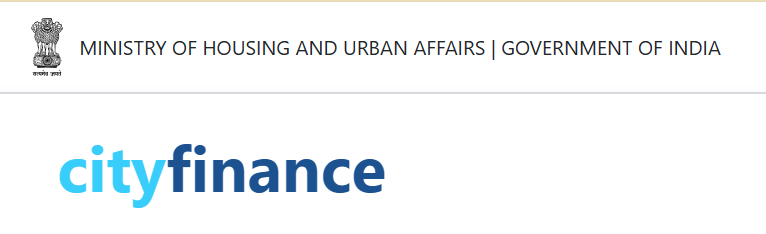 A key factor in the state selection (for the study) has also been the availability of reform champions from the state side as well as amongst the CA community who were actively involved. Certain states (for instance Kerala, Andhra Pradesh, Uttar Pradesh, West Bengal) are conspicuous by their absence.  - ICAI - ICAI ARF Study for NITI Aayog
7th May 2024
Jayant Gokhale FCA LLB - Mumbai - jayant@icai.org
15
Role that a CA can play in all such Bodies
Accounting & Accounting Support Services, 
Accrual Accounting – transition
Finalisation, 
Bank Reconciliation
Fixed Asset Register – Validation, updating and reconciliation, 
Fixed Asset Valuation, 
Accounting Data entry support & supervision
Budget Mapping & Planning
Change Management
Re-writing of Accounting Manual
Process Re-engineering
Training & Orientation – Accounts
Training -  IT and software application for Accounts
7th May 2024
Jayant Gokhale FCA LLB - Mumbai - jayant@icai.org
16
Role that a CA can play in all such Bodies
Auditing 
Pre – audit for Capex, Specific Projects etc
Certification -  Utilisation Certificates
Internal Audit
Assisting in clearing Local Fund Audit on transition to Accrual
Statutory Audit
Financial Controls 
Prescribing SOP for FC
Improving Reporting & Transparency
Other Services
Prepare Service level benchmarks -  for urban services
Assist in Integration of Services -  Birth / Death Certificates, Wheel Taxes, etc 
GST & Income Tax compliance
7th May 2024
Jayant Gokhale FCA LLB - Mumbai - jayant@icai.org
17
Role that a CA can play in all such Bodies
Change-management – HR, systems, IT
Training (often in local language) – to 
Top officials, 
Accounts staff 
Elected Members Councillors (as Orientation)
Providing hand-holding support & ongoing troubleshooting 
Undertaking Statutory audit,  internal audit & concurrent audit
Local Fund -Auditor Training
Financial Analysis, Budgeting & Planning
7th May 2024
Jayant Gokhale FCA LLB - Mumbai - jayant@icai.org
18
Role of CAs in Govt & Urban Local Bodies
Identifying relevant data to capture
Identifying sources of correct data & methodologies of validation 
Planning and implementing Systematic, Cost-effective and reliable capture of the data
Preparation of Opening Balance Sheet.
Planning implementation & supervision
7th May 2024
Jayant Gokhale FCA LLB - Mumbai - jayant@icai.org
19
Role of CAs in Govt & Urban Local Bodies
Analysis of Expenses & Outcomes 
Outcome Budgeting – will be the reality of tomorrow
Potential for Market Borrowing (Bonds) – to be brought out- need for transparency & accountability – this is different from Answerability in Govt. Hierarchy
Need to have clarity of role of CA -  ON BOTH SIDES
7th May 2024
Jayant Gokhale FCA LLB - Mumbai - jayant@icai.org
20
Challenge to the CA profession
Until Govt & ULBs develop inhouse skills 
possibly through engaging / employing professionals on competitive market linked payment
CAs must equip themselves for new role – 
Change mindset from Auditors & Fault finders 
	to Service Providers - Be Solution oriented
Tendering is here as a reality 
Must understand its techniques & nitty gritty
Appreciate & Evaluate the risks & gains involved
The opportunities are HUGE –
Do we as a profession have the ability and maturity to take them ??
7th May 2024
Jayant Gokhale FCA LLB - Mumbai - jayant@icai.org
21
In Conclusion
Any Questions  ?
Thank You
CA Jayant Gokhale, B Com. FCA LLB 
Mumbai  
jayant@icai.org
7th May 2024
Jayant Gokhale FCA LLB - Mumbai - jayant@icai.org
22
What do accounting standards (AS)  basically address
Approach & Contents of All Standards
Scope & Definition of various items of revenue & expense, assets & liabilities
Recognition: 
including the timing thereof
Measurement:	
Disclosure:
Serve as a principle based solution to most issues
So automatically ensure standardised treatments 
Prescribe a norm for compliance
Bring in a very Specific Role for CAs
05 Sept 23
23
6th Virtual Conclave CPFGA, ICAI - CA Jayant Gokhale
A  valuable  reference  point
Adoption of AS come with other support documents & guidance – gives a comprehensive reference point
PREFACE & ASLB 1 including  Notes to Accounts
Basis of preparation of FS and specific accounting policies
Information required & not presented elsewhere in FS
Any other additional relevant information
Significant accounting policies
Supporting information to items presented in FS
Other disclosures including contingent liabilities and unrecognised contractual commitments
Non financial information – eg risk management policy of the entity
FRAMEWORK
Materiality
Reliability
Faithful Representation
Substance Over Form
Completeness
Prudence
Comparability
24
A STRUCTURED PRESENTATION through as
Fair presentation – True & Fair view
faithful representation of the effects of transactions, other events
select and apply accounting policies consistently and appropriately
relevant, reliable, comparable & understandable information.
Accrual basis of accounting
Going concern - uncertainties if any should be disclosed
Consistency , Materiality and aggregation
Offsetting only as per ASLB
Comparative information
Reporting frequency
05 Sept 23
6th Virtual Conclave CPFGA, ICAI - CA Jayant Gokhale
25
Adoption of Standards – (AS)  therefore expected to
PROVIDE
comprehensive, 
understandable and 
reliable information
	about a government’s finances
ENSURE 
reliability, 
comparability, 
uniformity and 
consistency 
	of financial statement
And thus enable transparency and enhance utility in a true sense
26
Benefits of AS ADOPTION
Essential for audit, 
Standardisation is a must to prevent unpleasant shocks.
Reduces discretion- facilitates - systems & digitisation 
Accounting to be a basis of economic decision making.- cannot make informal decisions without Reliable data being available
Transparency - is one of the criteria for ratings.
AS is not an end in itself - it is a means to an end
Should not become primarily a compliance issue. - should be more of A principle issue
More investment at Lower borrowing cost.
05 Sept 23
27
6th Virtual Conclave CPFGA, ICAI - CA Jayant Gokhale